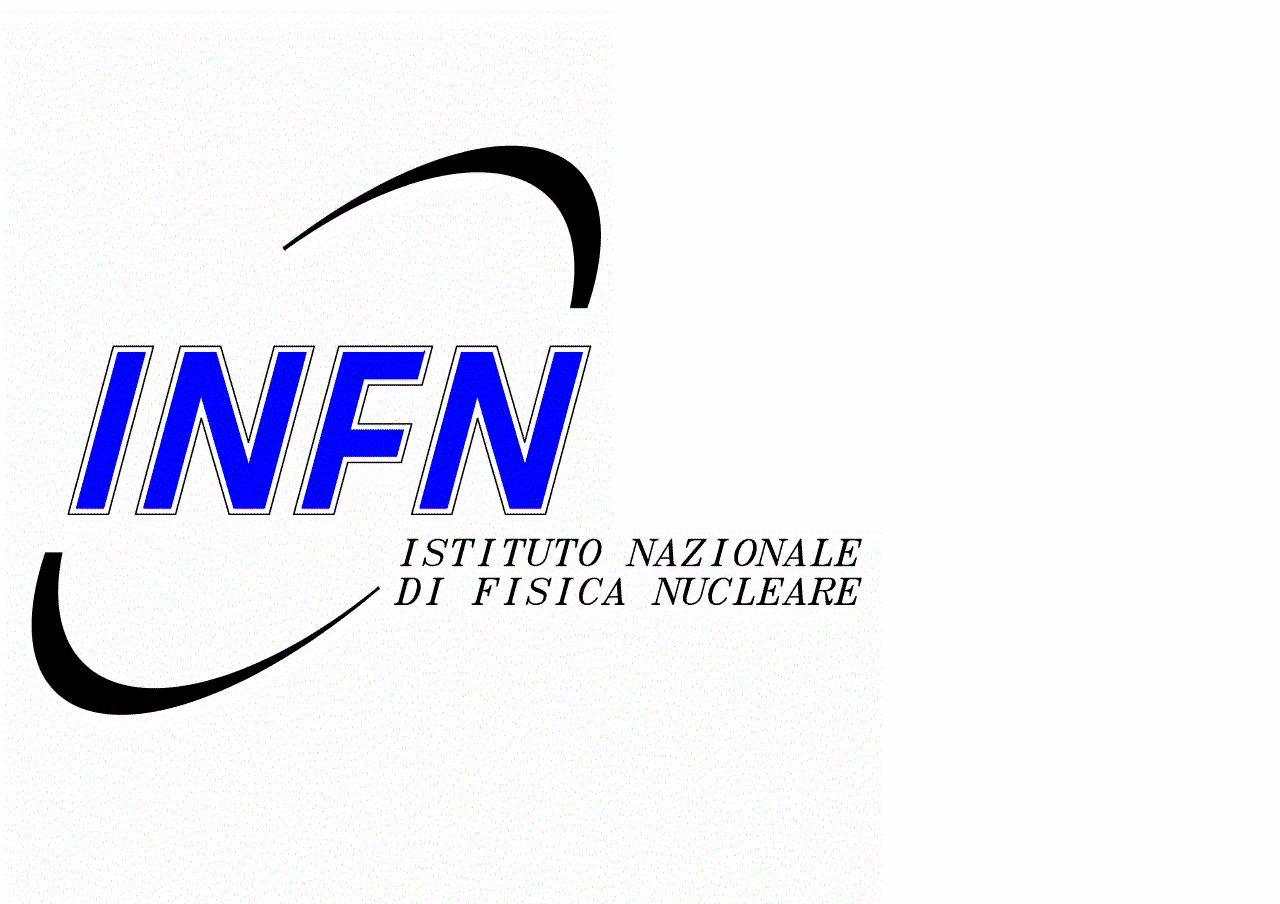 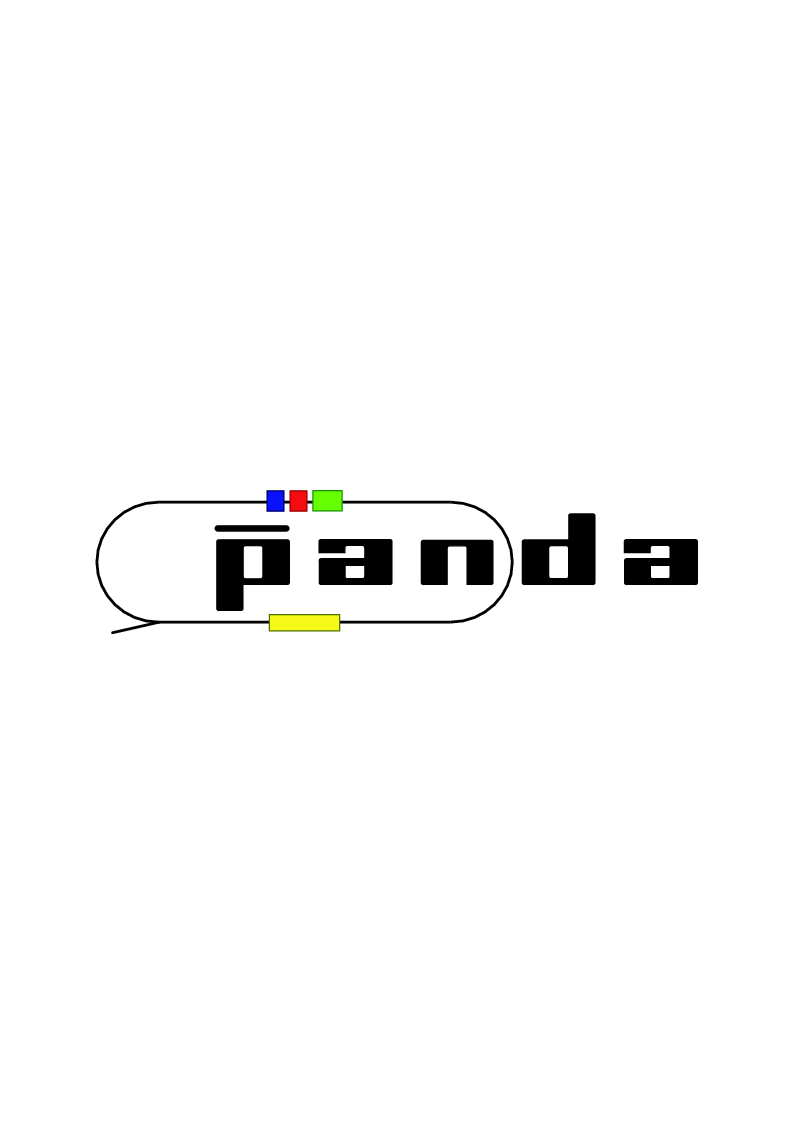 MECHANICAL FRAME OF THE MVD
TORINO  16 June 2009
G. GIRAUDO
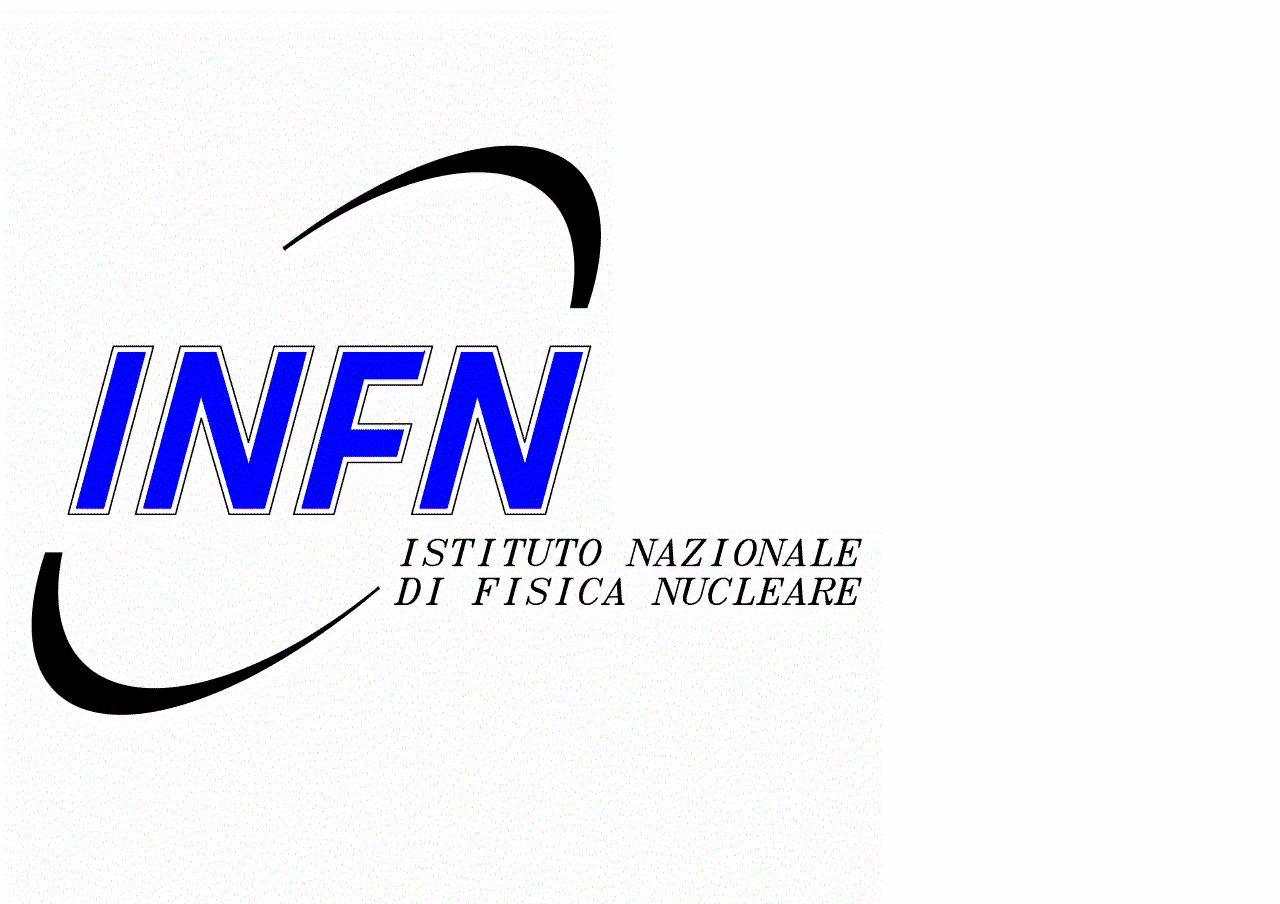 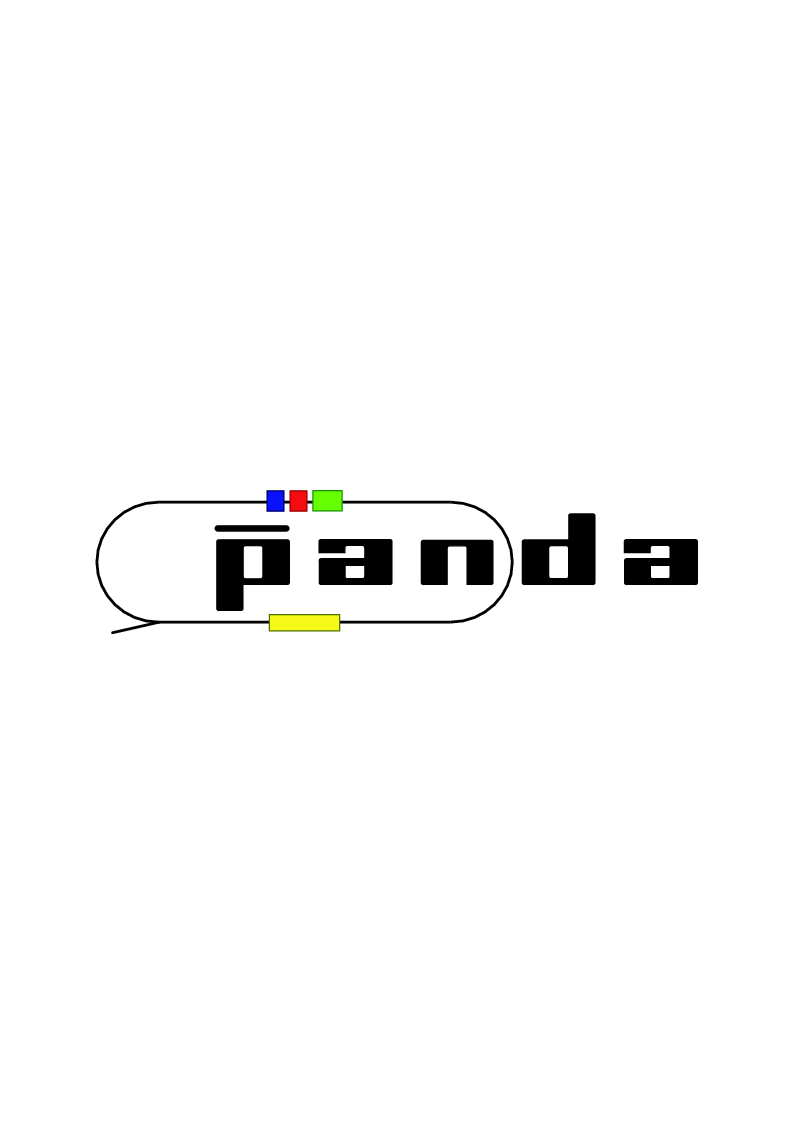 The MVD will be suspended in position to the Central Frame.

 The two systems must be independent: 
 High Stiffness
 Good Machining of the interfaces
 Good Dimensional Control

 Stress due to the assembly must be controlled:
 Simulation (stochastic analysis)
 ….minimized….
TORINO  16 June 2009
G. GIRAUDO
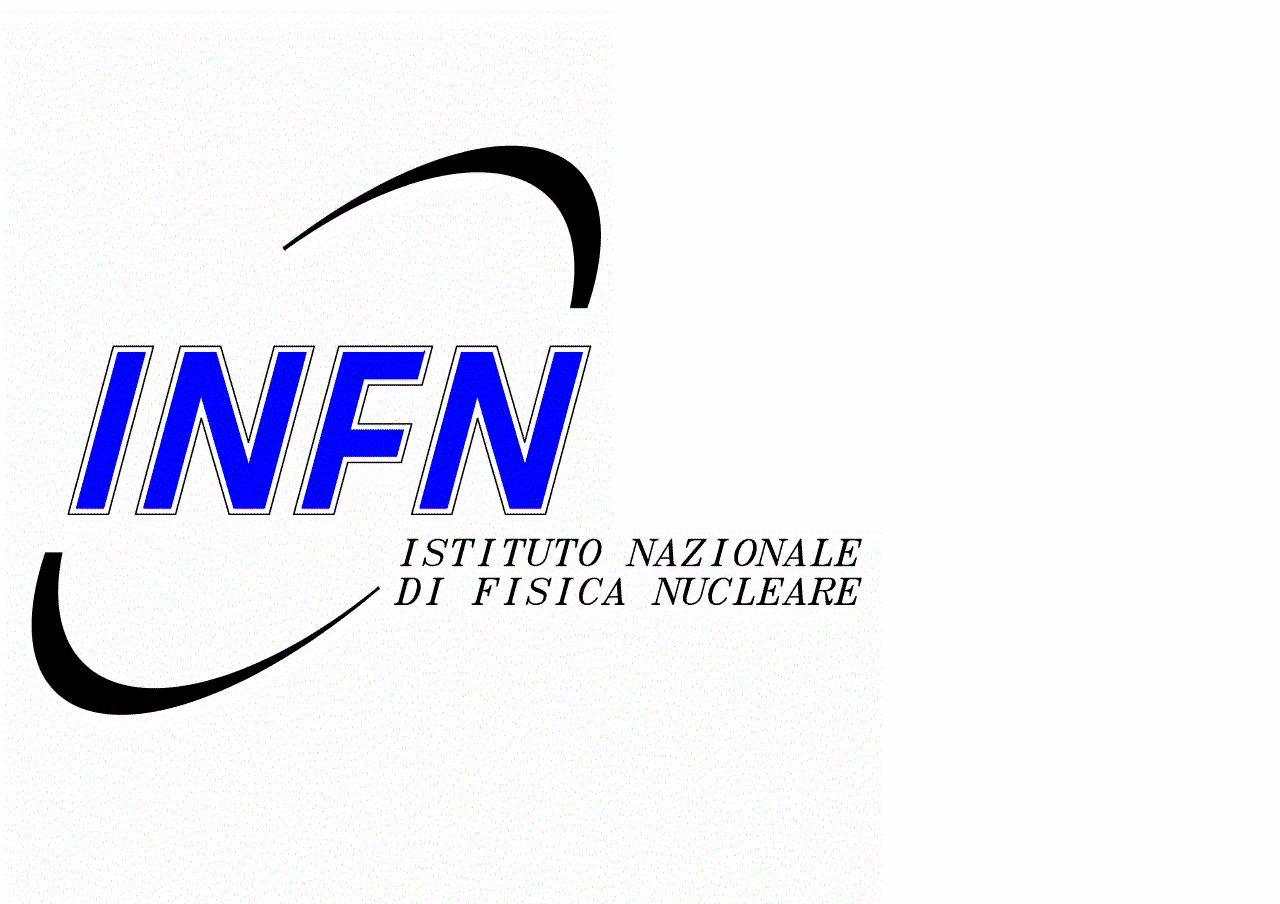 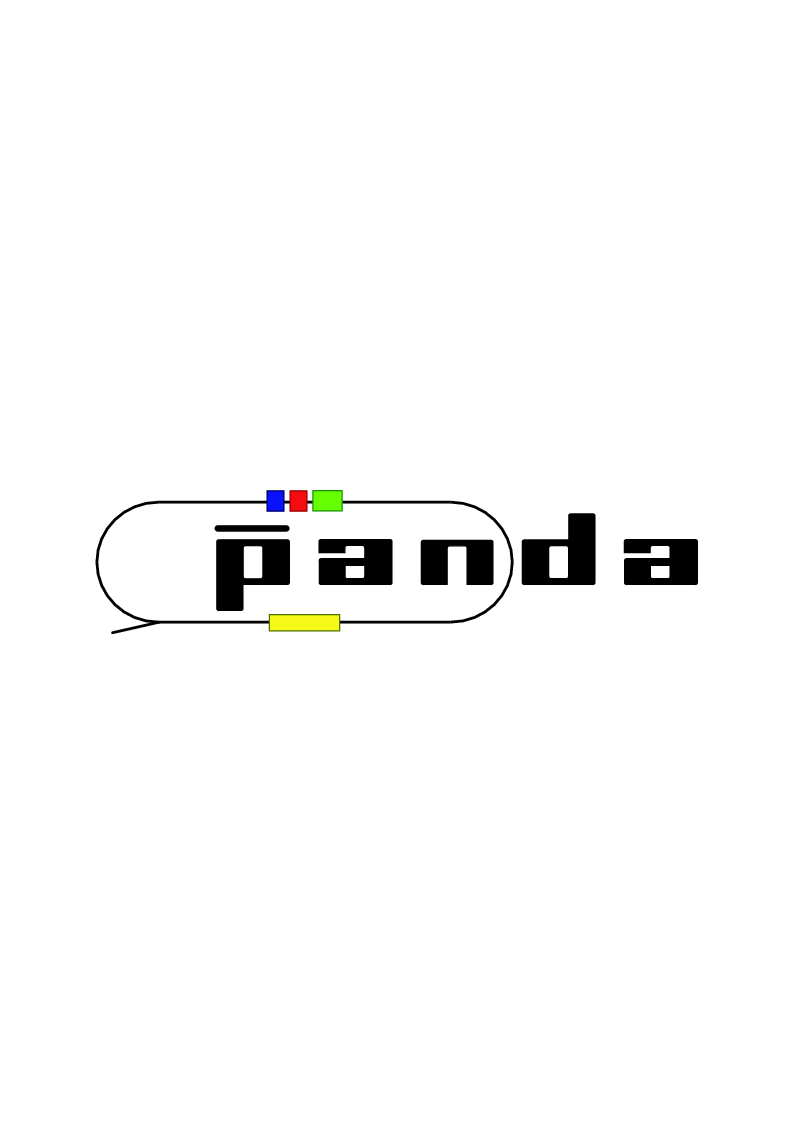 A PROPOSAL FOR MVD-CENTRAL FRAME COUPLING
Three bosses are embedded into the Central Frame.
Machining after assembly.

Two inserts are glued.

Survey of the inserts position and plane 
geometry reached.
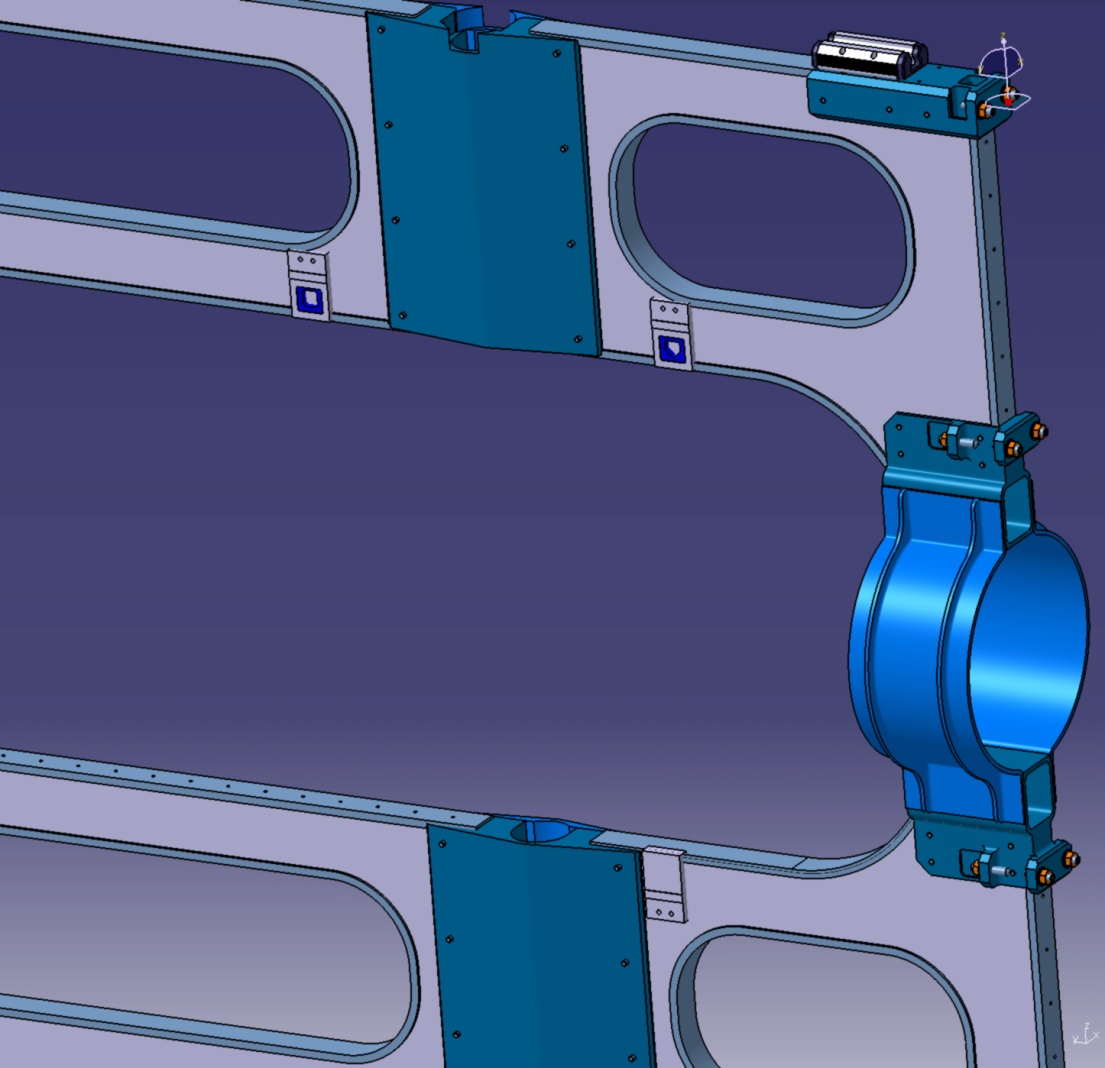 TORINO  16 June 2009
G. GIRAUDO
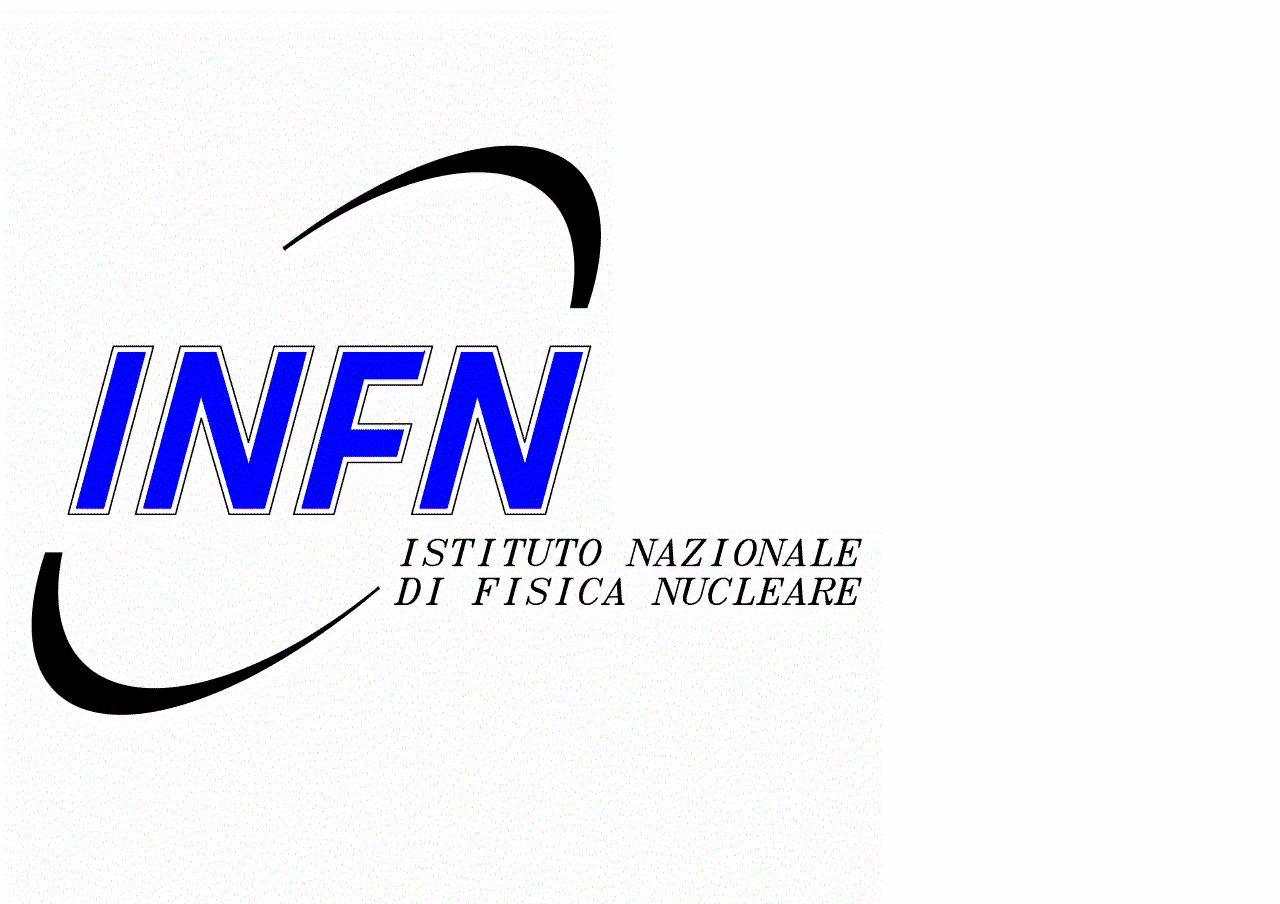 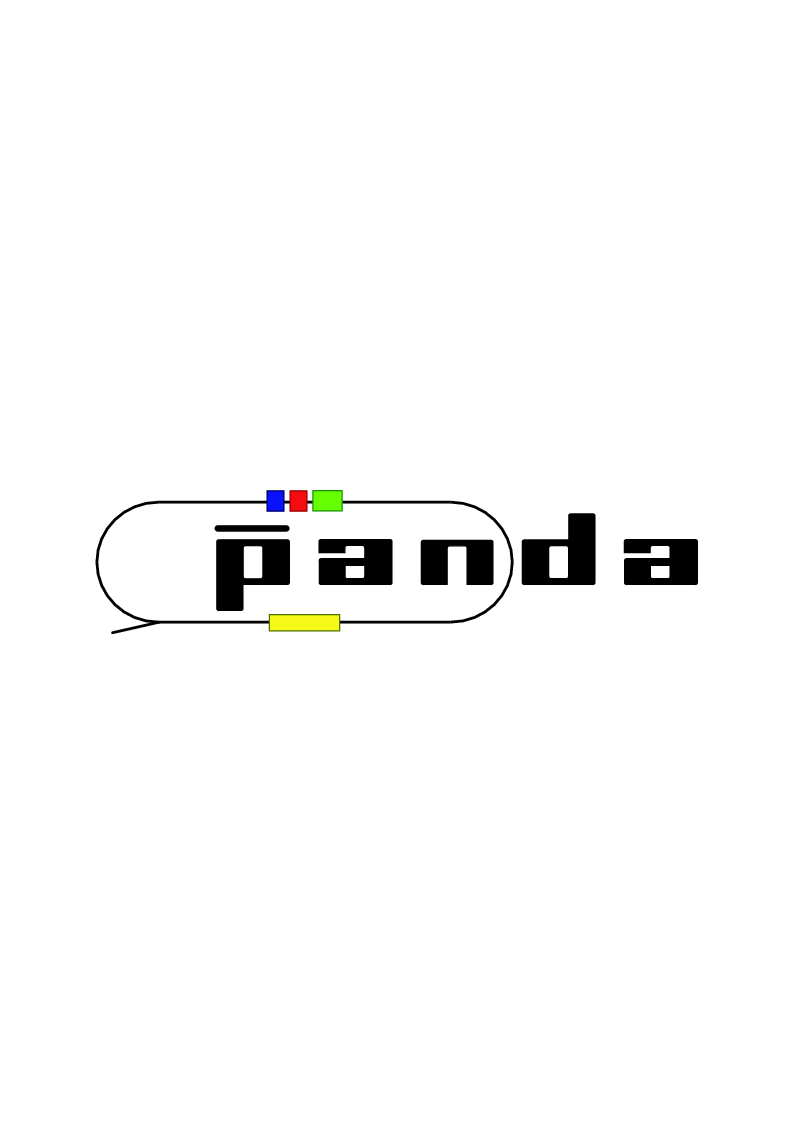 A PROPOSAL FOR MVD-CENTRAL FRAME COUPLING
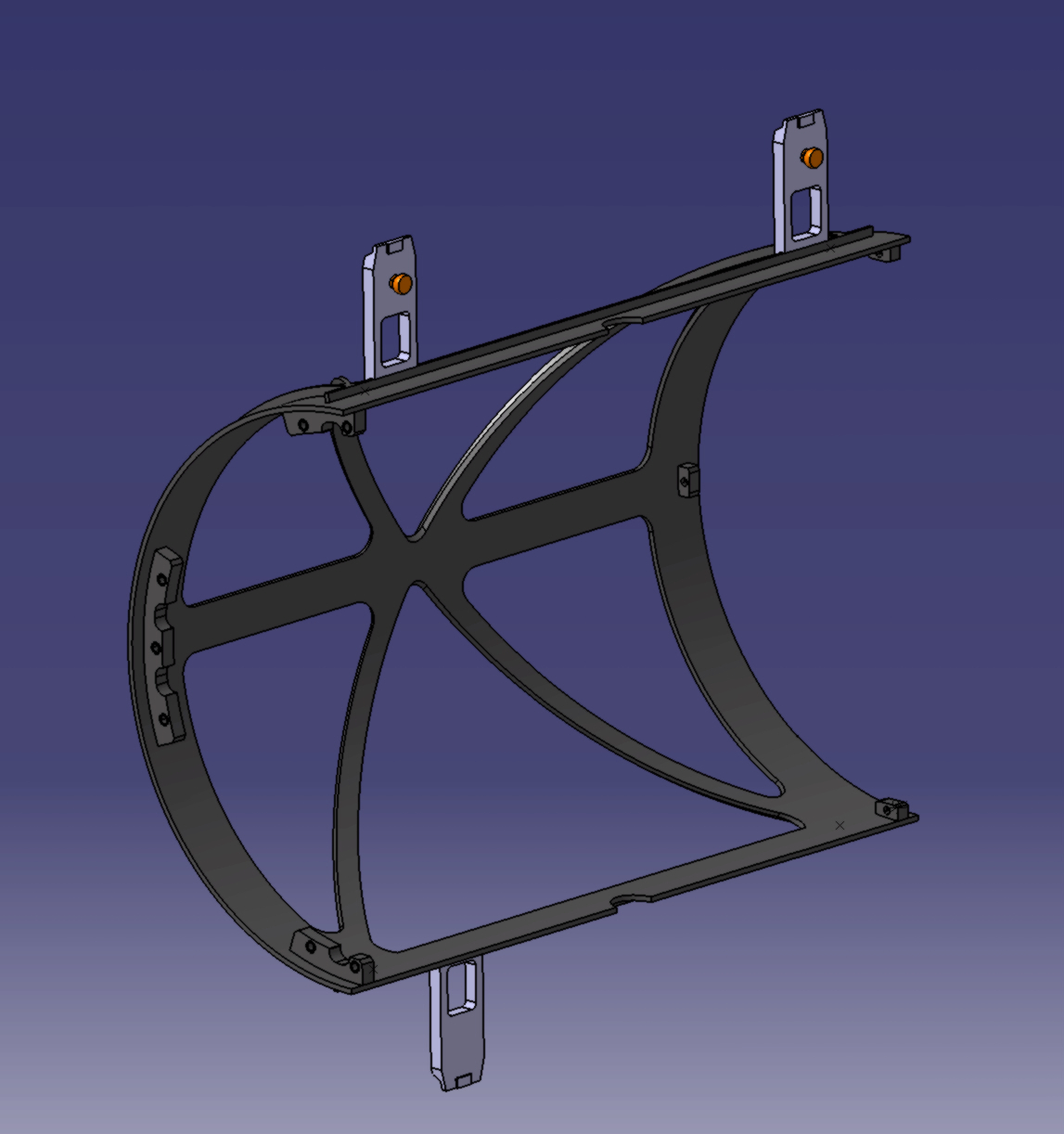 Three reference arms 
are assembled on the 
external MVD frame.
Dedicated tools are needed.

Three small surfaces are
machined: definition of 
a bearing plane.

Housings of the spheres are
machined.
Spheres fixed. 

Final survey.
TORINO  16 June 2009
G. GIRAUDO
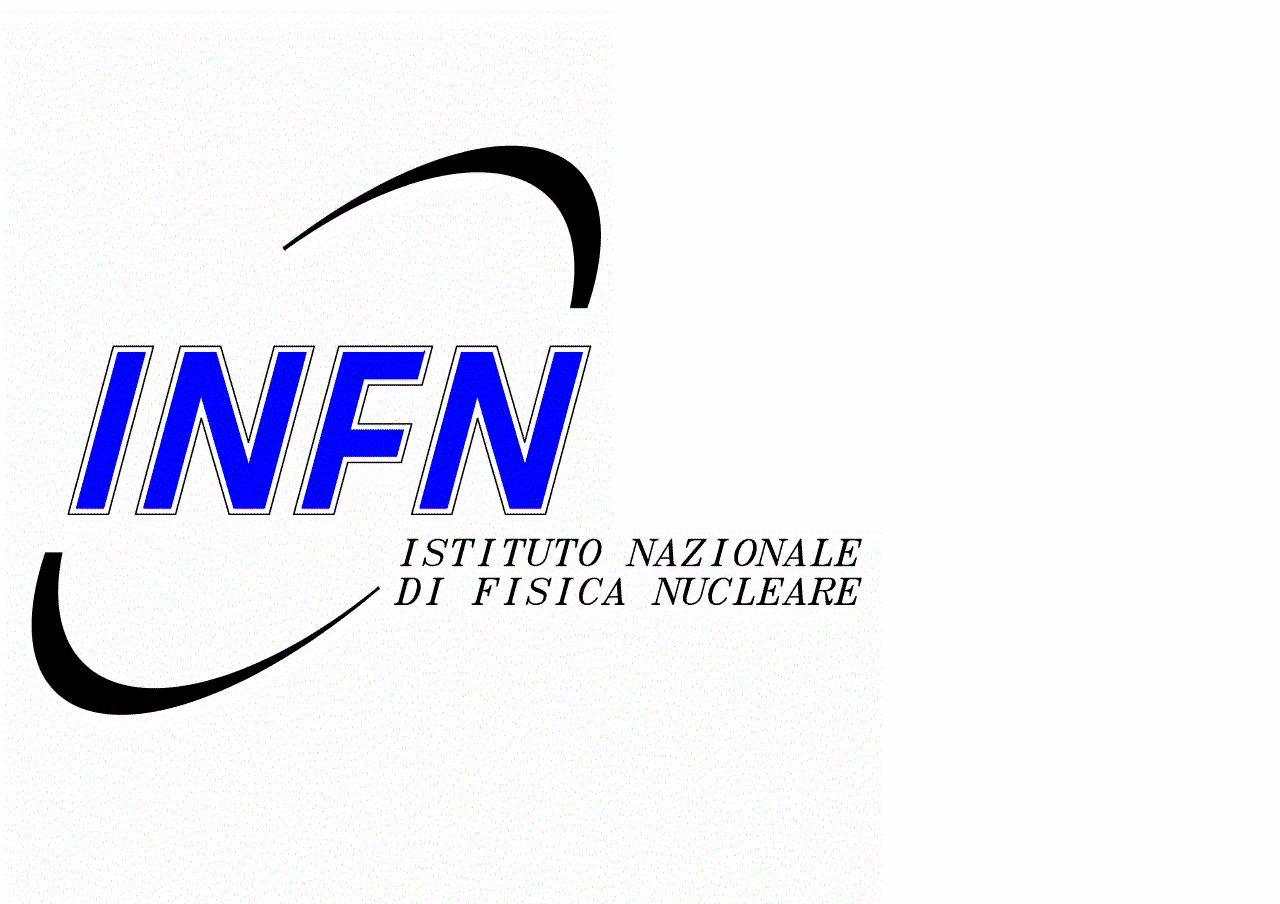 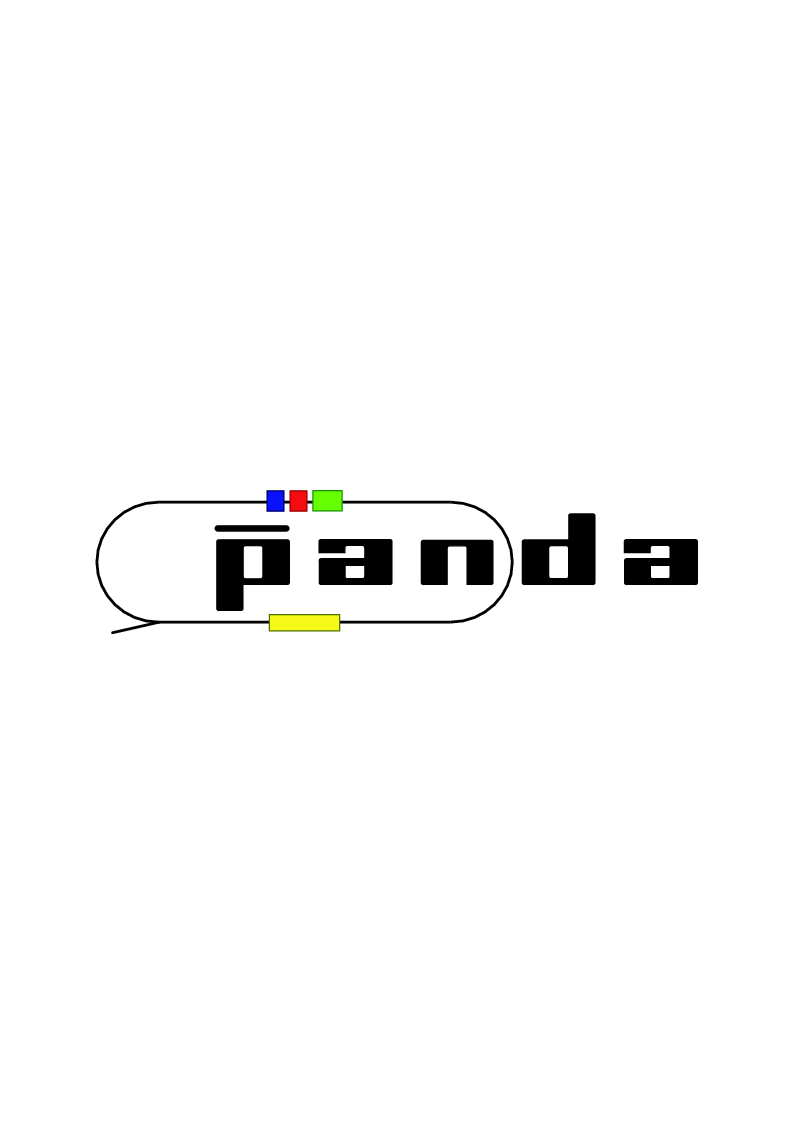 A PROPOSAL FOR MVD-CENTRAL FRAME COUPLING
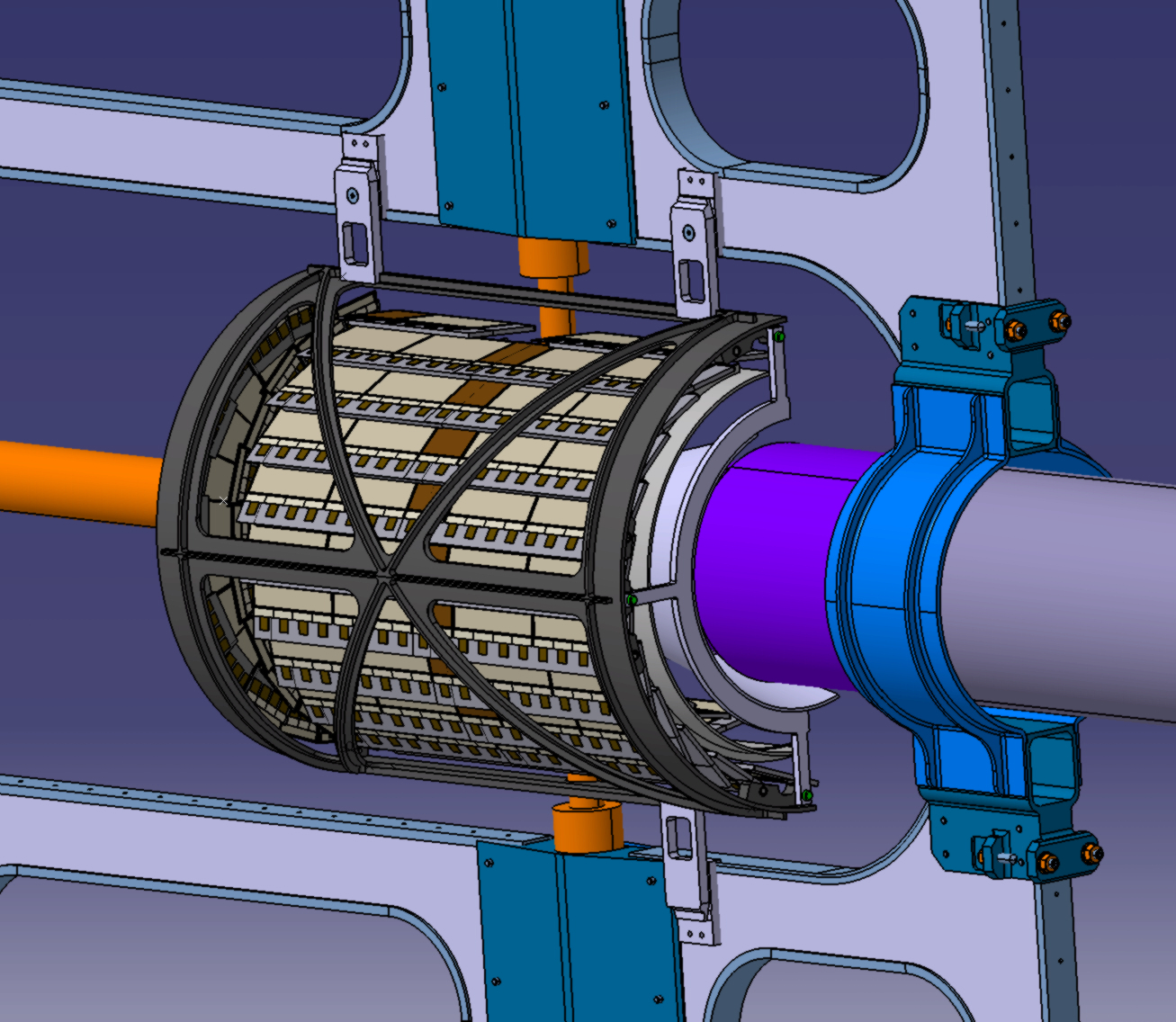 Half MVD is suspended to 
the Central Frame and fixed to
it with three springs.
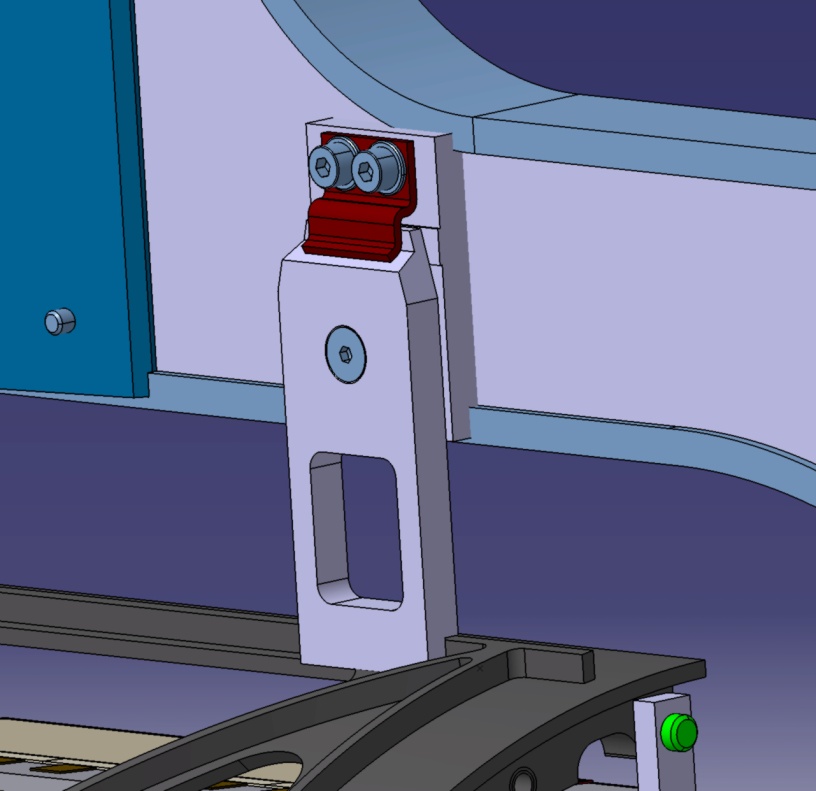 TORINO  16 June 2009
G. GIRAUDO
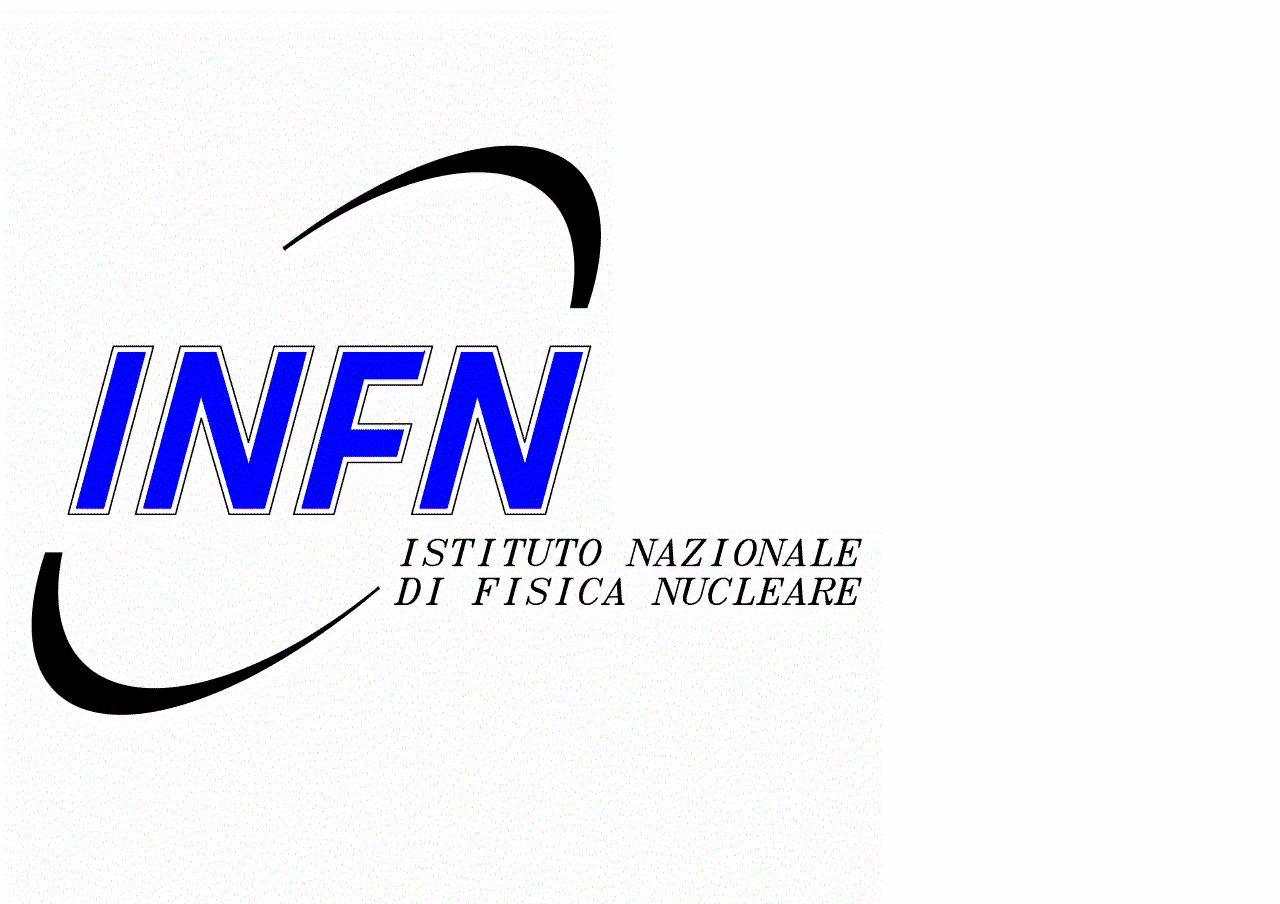 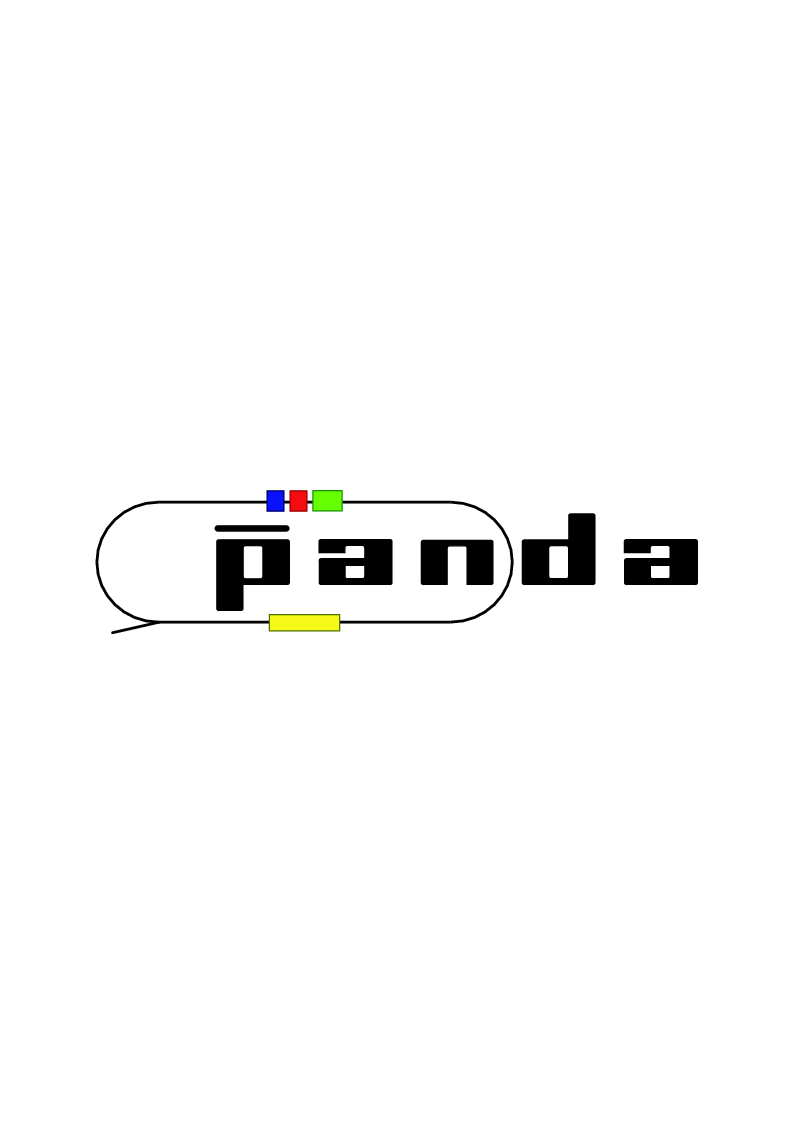 NEXT …
Dimensional freezing
 Material choice (FEM analysis)
 Environmental Behaviour
 Stiffness
 Prototype (only geometry-stereo lithography)
 Prototype for mechanical studies
TORINO  16 June 2009
G. GIRAUDO